Θρησκευτικά
Υπεύθυνος καθηγητής: Γ. Καπετανάκης
Δ.Ε.: 19η   
Ο προφήτης Ωσηέ : η φωνή της αγάπης
Γιώργος Βέλης
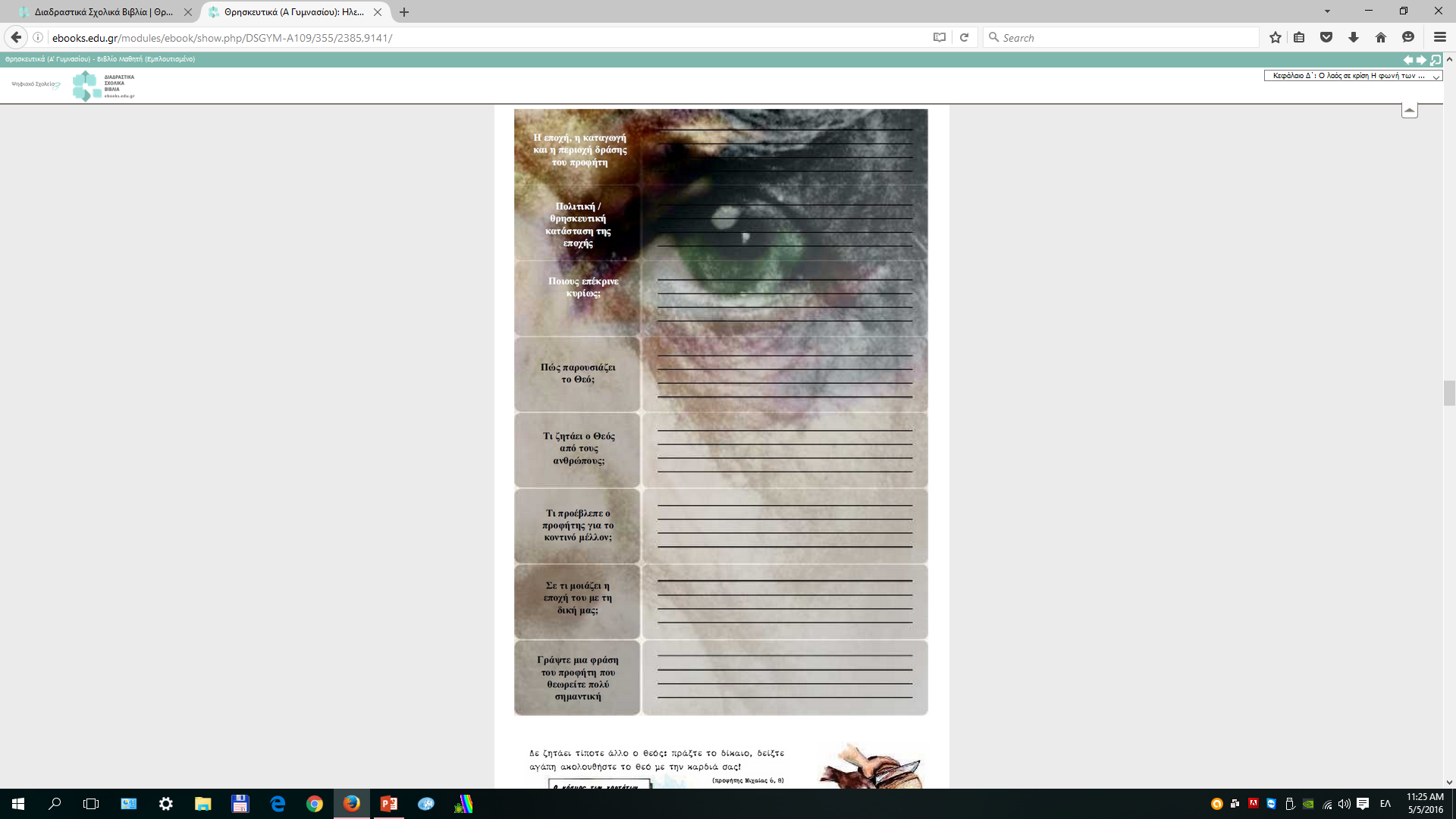 O προφήτης Ωσηέ έδρασε στο βόρειο βασίλειο την εποχή του Ιεροβοάμ Β΄. Καταγόταν από τα ανώτερα κοινωνικά στρώματα και είχε ανατραφεί σε αγροτικό περιβάλλον.
Σελίδα 100 
  
Συμβουλευόμενοι τα κείμενά μας , συμπληρώνουμε το παρακάτω πλαίσιο
Μετά το θάνατο του Ιεροβοάμ, ακολούθησαν τρικυμισμένα χρόνια. Η τυπολατρία και η ειδωλολατρία κυριαρχούσαν στη θρησκευτική ζωή των ανθρώπων.
Ο προφήτης επέκρινε κυρίως τον λαό που απομακρυνόταν από τον αληθινό Θεό.
Ο Ωσηέ παρουσιάζει το Θεό ως τον αγαθό πατέρα του Ισραήλ από τον οποίο ο Ισραήλ έχει απομακρυνθεί.
Ο Θεός  ζητάει από τους ανθρώπους να επιστρέψουν σε αυτόν και να πάψουν να ζητούν βοήθεια από άλλους , ειδωλολατρικούς λαούς
Ο προφήτης προέβλεπε ότι θα αρχίσει μεγάλος πόλεμος ,ότι θα ερημώσουν τα φρούριά τους και ότι θα γίνουν σκλάβοι.
Την εποχή του Ωσηέ οι άνθρωποι ήταν οι περισσότεροι πολύ απομακρυσμένοι από τον αληθινό Θεό. Αυτό συμβαίνει και σήμερα.
Και πάλι θα μας σπλαχνιστείς … Στης θάλασσας τα βάθη θα ρίξεις όλες μας τις αμαρτίες.
ΕΥΧΑΡΙΣΤΩ ΓΙΑ ΤΗΝ ΠΡΟΣΟΧΗ ΣΑΣ